Module 4: Developing PSEA Human Resources Policies and Measures
PSEA training of trainers (ToT)
CRS, Humanitarian Response Department (HRD)
Trainer | Date | Location
Module outline
Session 1
Staff and PSEA
PSEA staff awareness – what needs to be in place?
PSEA staff awareness – Practical steps
Session 2
HR PSEA Measures
Exercise (plenary)
Brainstorm : why HR plays such an important role in PSEA?
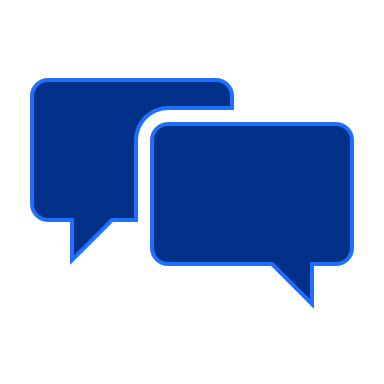 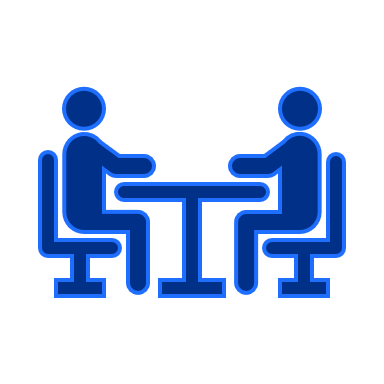 Why do we need to address HR processes in the light of PSEA?
PSEA measures on staff recruitment and vetting
Exercise – Job advertisement and Interview
Group 1
Group 2
Discuss the job advertisement for a position of a Shelter Program Officer in a refugee camp with 30% of time allocated to a Child Friendly Space (CFS).

Task: share the details of the job advertisement

20 minutes to prepare
5 minutes to present in plenary
Roll play a job interview with three panelists (HR manager, project manager and PSEA focal point) and one candidate for the position of a Protection Officer in a refugee camp, with 30% of time allocated to Child Friendly Spaces (CFS). 

Task : select panelists and develop at least 5 interview questions.
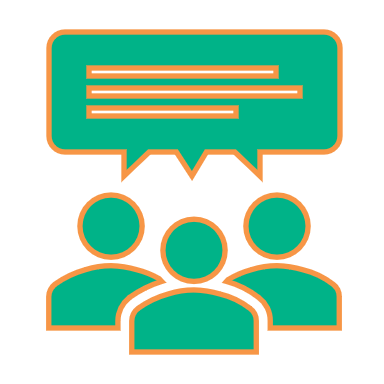 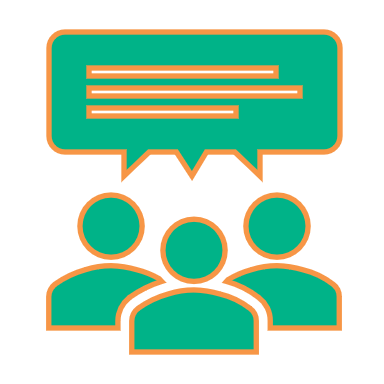 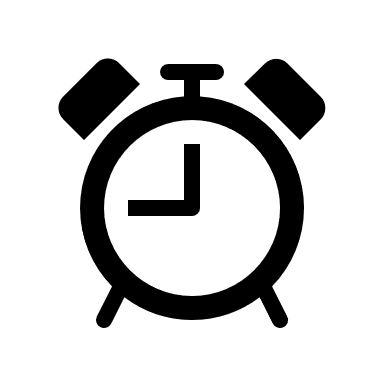 HR measure 1 : Job advertisement
Example :The organization requires its staff to treat all people with dignity and respect, actively prevent harassment, abuse, exploitation, human trafficking everywhere and at all times”
HR measure 2: Job interview
Key recommendations
Debriefing
For positions involving direct contact with vulnerable  program participants => Panel to include hiring manager + HR person + PSEA focal point (ideally) 
Interviewers should have relevant experience and knowledge of PSEA/safeguarding
Discuss policies around staff / program participant relations
Review generic and role-specific interview questions from handout
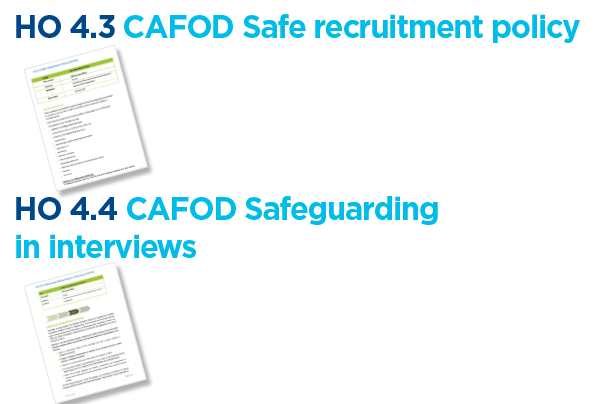 Exercise – Active Reading and Teaching – PART 1
Task
Five  PEAS measures 
Job descriptions
Gender-balanced recruitment
Gaps in employment history
Background checks and references
All staff sign contracts that include PSEA elements and the organization’s Code of conduct
In each group one participant should  read one of the PSEA measures from HO 4.2 and present what their measure is about.


5 minutes for reading 
5 minutes to present to the group
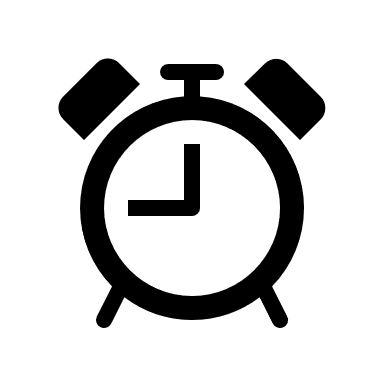 Exercise – Active Reading and Teaching – PART 2
Discuss in you organizational teams 
which measures are already in place?
which need strengthening, and how that can be done?

Teams from each organization to share with the wider group.


10 minutes for team discussion and
5 minutes for each organization to share within the group
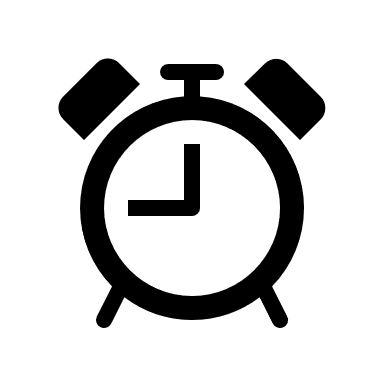 HR Measure 3 - Job Description
HR Measure 4 - Gender balanced recruitment
HR Measure 5 - Gaps in employment history
Obtain more information about any gaps in employment history by asking: 
How was time in between jobs spent? 
Specifically ask if they did any volunteer or community work. Ask for references (names and contacts) from those engagements as well
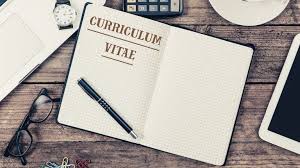 HR Measure 6 - Background checks and references
HR Measure 7 - Signed CoC and contracts include PSEA
All staff contracts include the statement of understanding and adhering to the Code of Conduct. 
All staff contracts include IASC Six Core Principles Relating to Sexual Exploitation and Abuse
Code of Conduct includes the same principles to a minimum  
All staff contracts include organizational values, mission and vision 
All signed documents are kept on personnel files
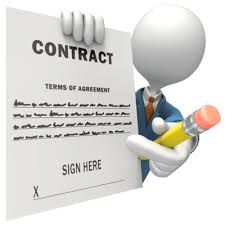 Wrap up - PSEA HR Measures
Module review for  roll-out
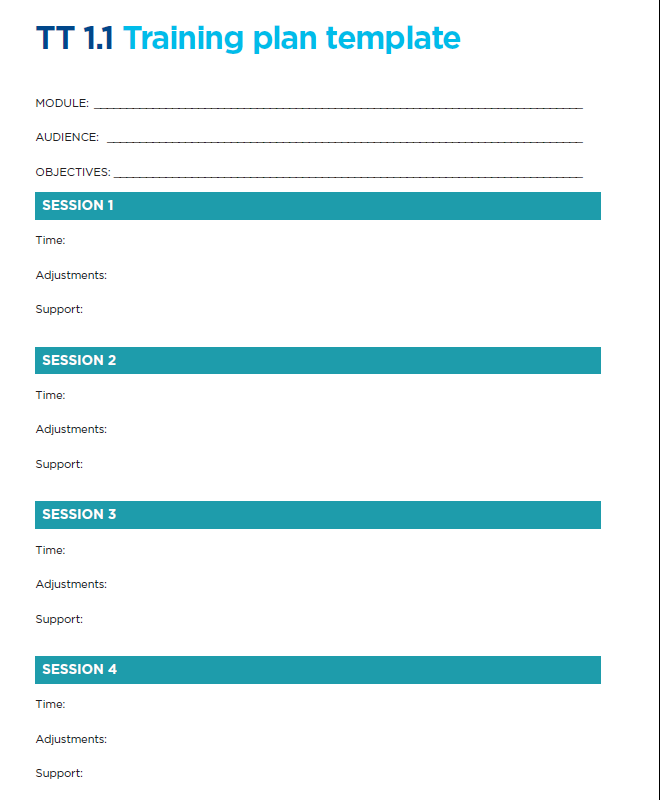 Instructions 
Use TT 1.1 training plan template to modify or reflect on the session for the roll-out phase.
Note : this module should be targeting senior managers and HR staff within your organization
	
	15 minutes
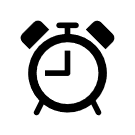 Thank you!